Тем, кто выстоял и
 победил, посвящается…
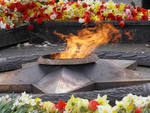 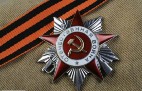 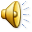 Николина балка 1940-1941 учебный год
«От советского 

 Информбюро…»
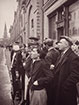 Как совпало-
    война,
       беда
   и юность…
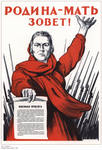 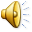 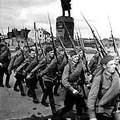 А мы такие молодые…
Тем кто выстоял и победил
В свои 17 лет я встал в   солдатский строй…
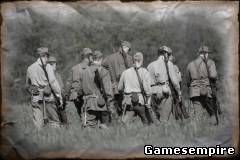 Рыдала мать-земля
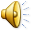 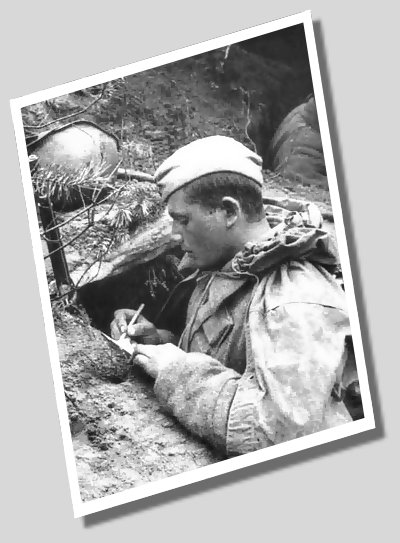 Здравствуй…
Письмо с фронта (1943г)
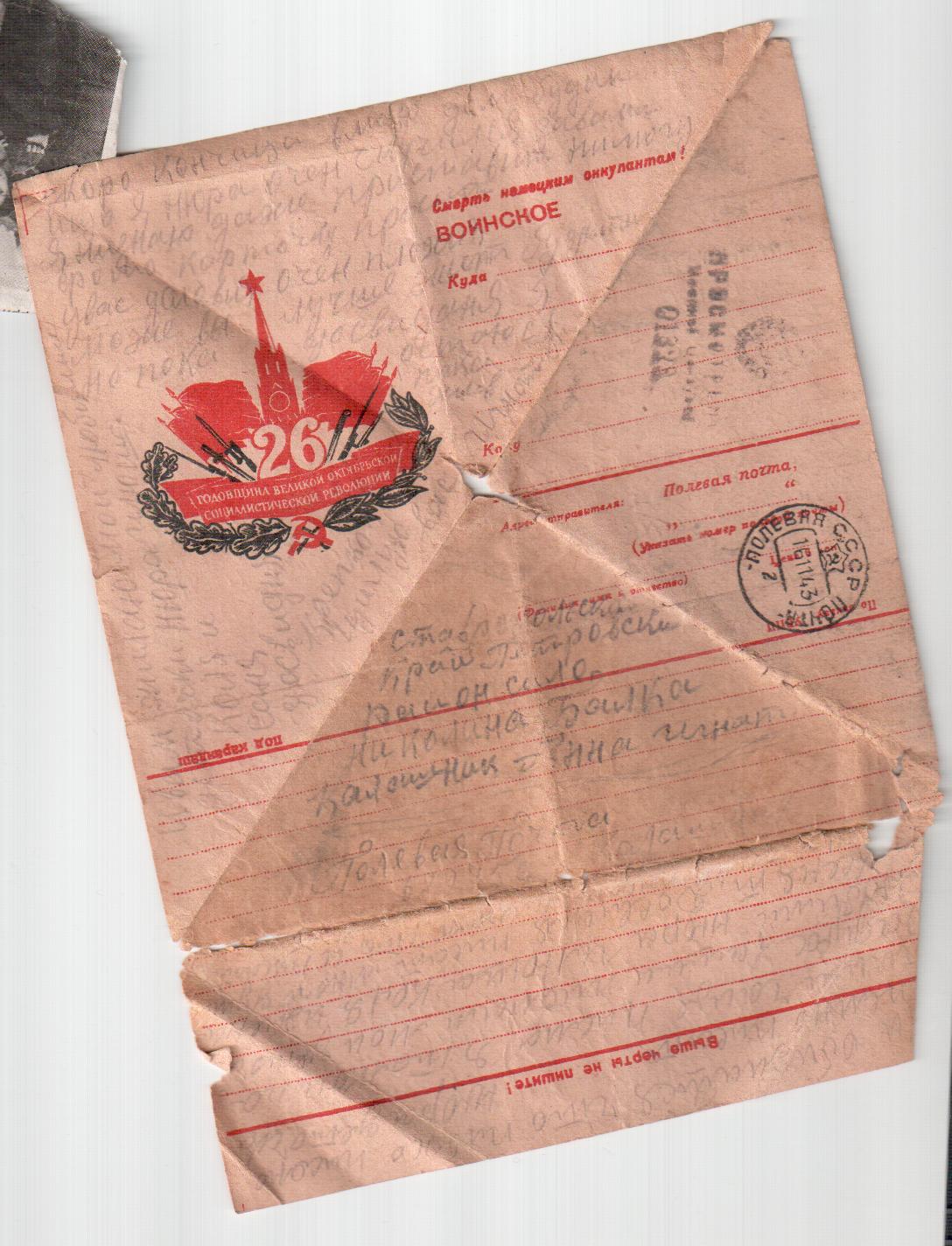 За время войны на фронт добровольно ушли 800 000 женщин
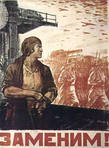 В колхозной бригаде…
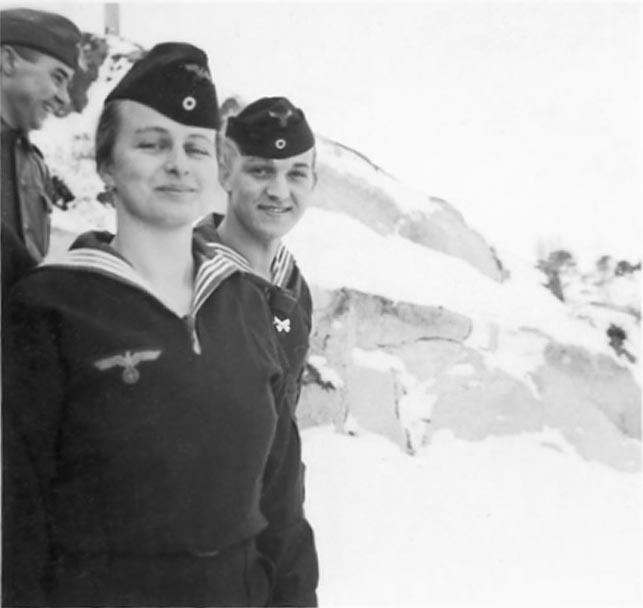 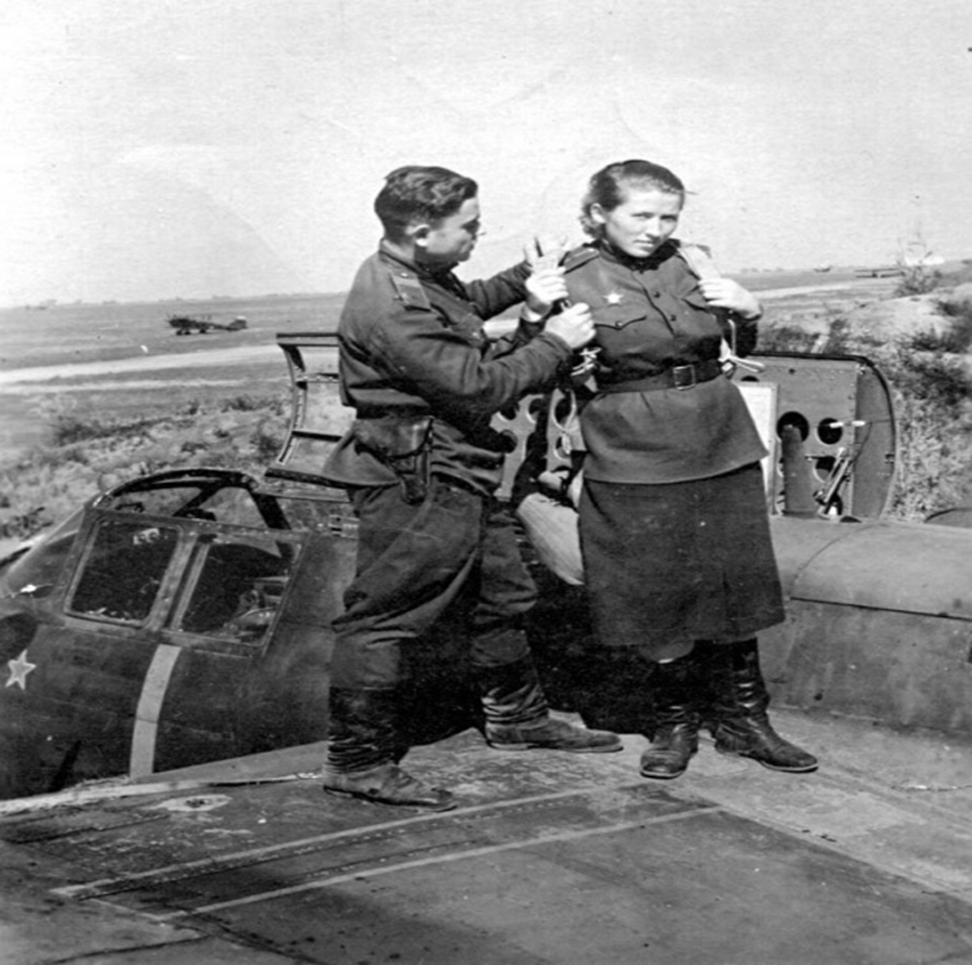 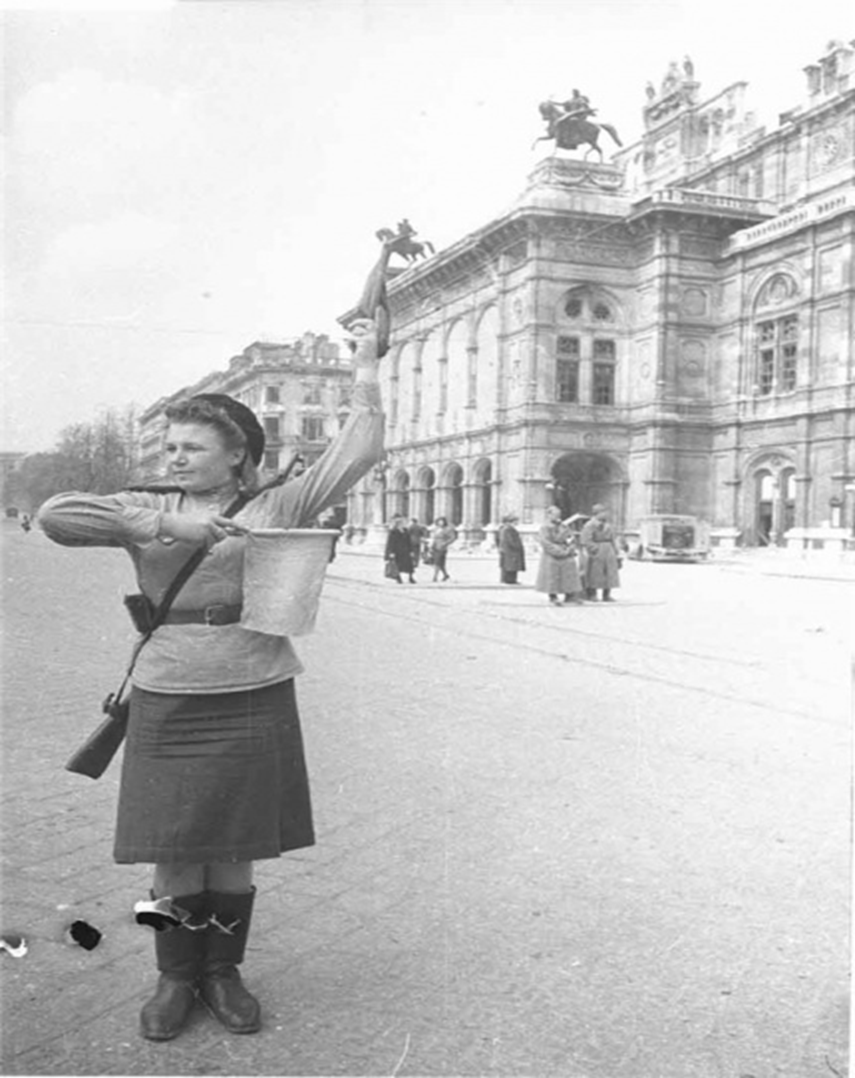 На защиту Родины ушло

15 000  петровчан…
Остальные работали на фронт…
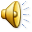 В январе 1943 года  освобождено село Петровское
Более 7000 петровчан
 не вернулось с полей сражения…
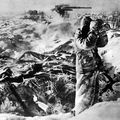 Фоменко
                        Николай 
                      Максимович
Алексеенко
Гавриил 
Федорович
19 января-67 лет со дня освобождения 
Петровского района от немецко-фашистский 
захватчиков
Баррикады Ростова
Партизаны,освободившие Прикумск
Мы разные были,
А вот умирали похоже…
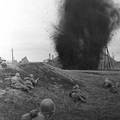 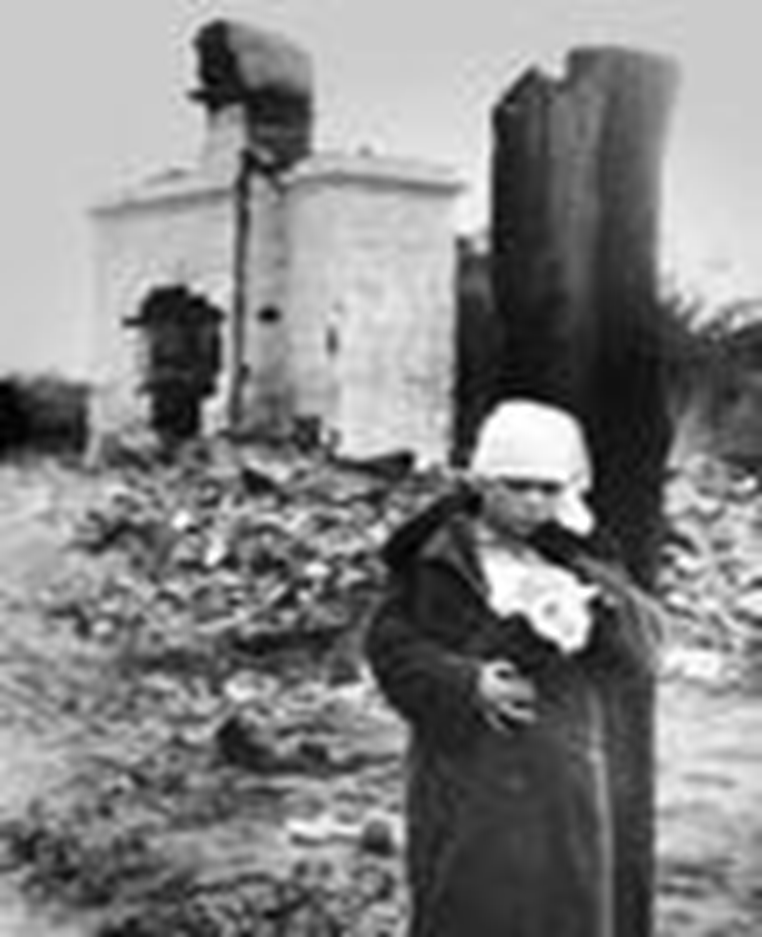 ох, война,
 что ж ты подлая сделала…
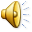 Через века, через года, -помните!
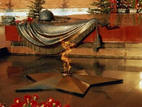 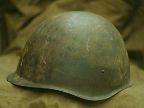 Савченко 
           Иван Яковлевич 
       не вернулся с войны
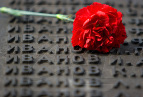 Савченко 
Федор Яковлевич 
        1909-1968
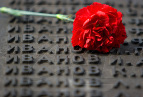 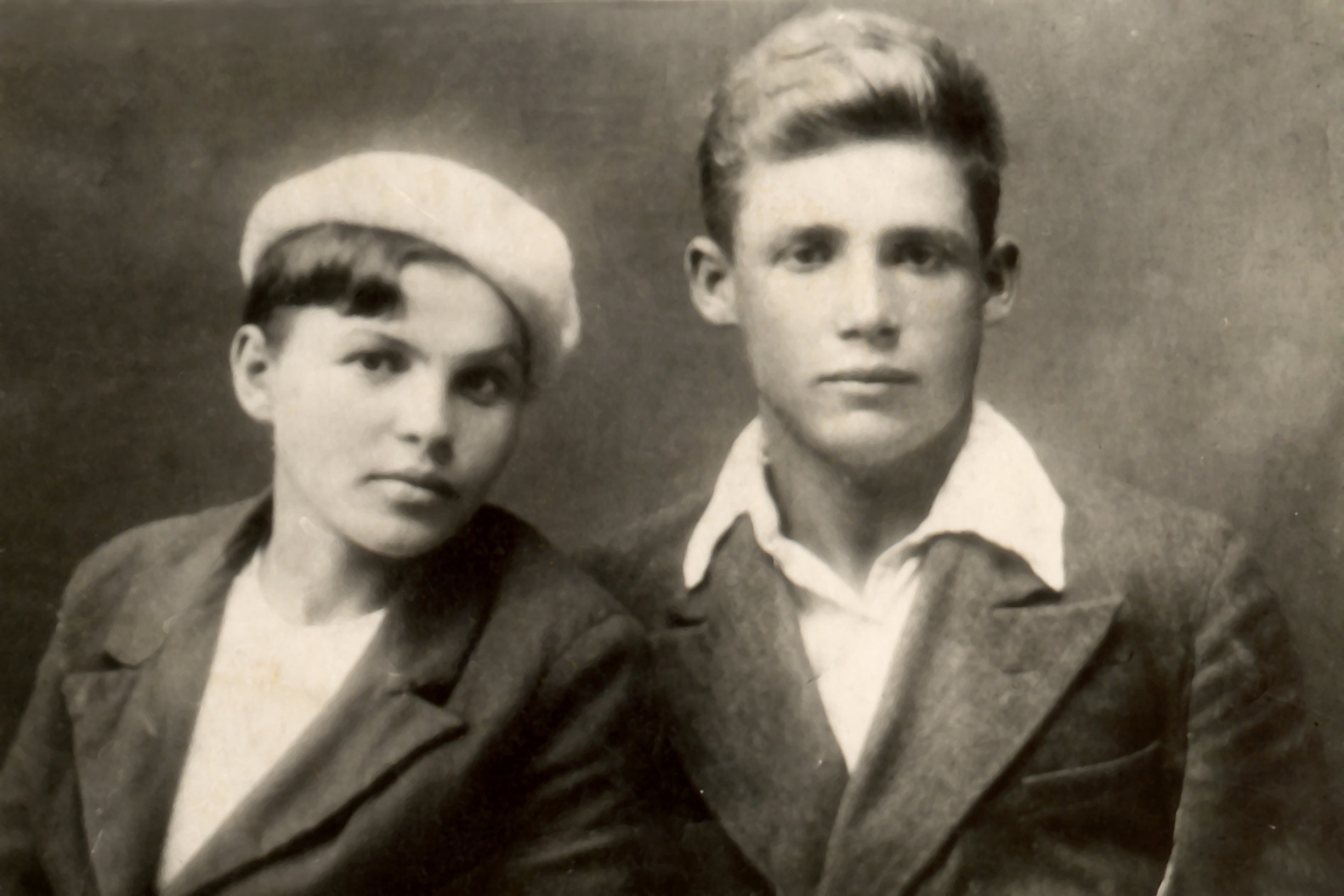 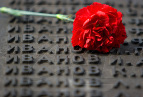 Бережной Леонид Васильевич
и Долуда Таисия Павловна
Матяш 
 Василий Степанович
1904-2004гг.
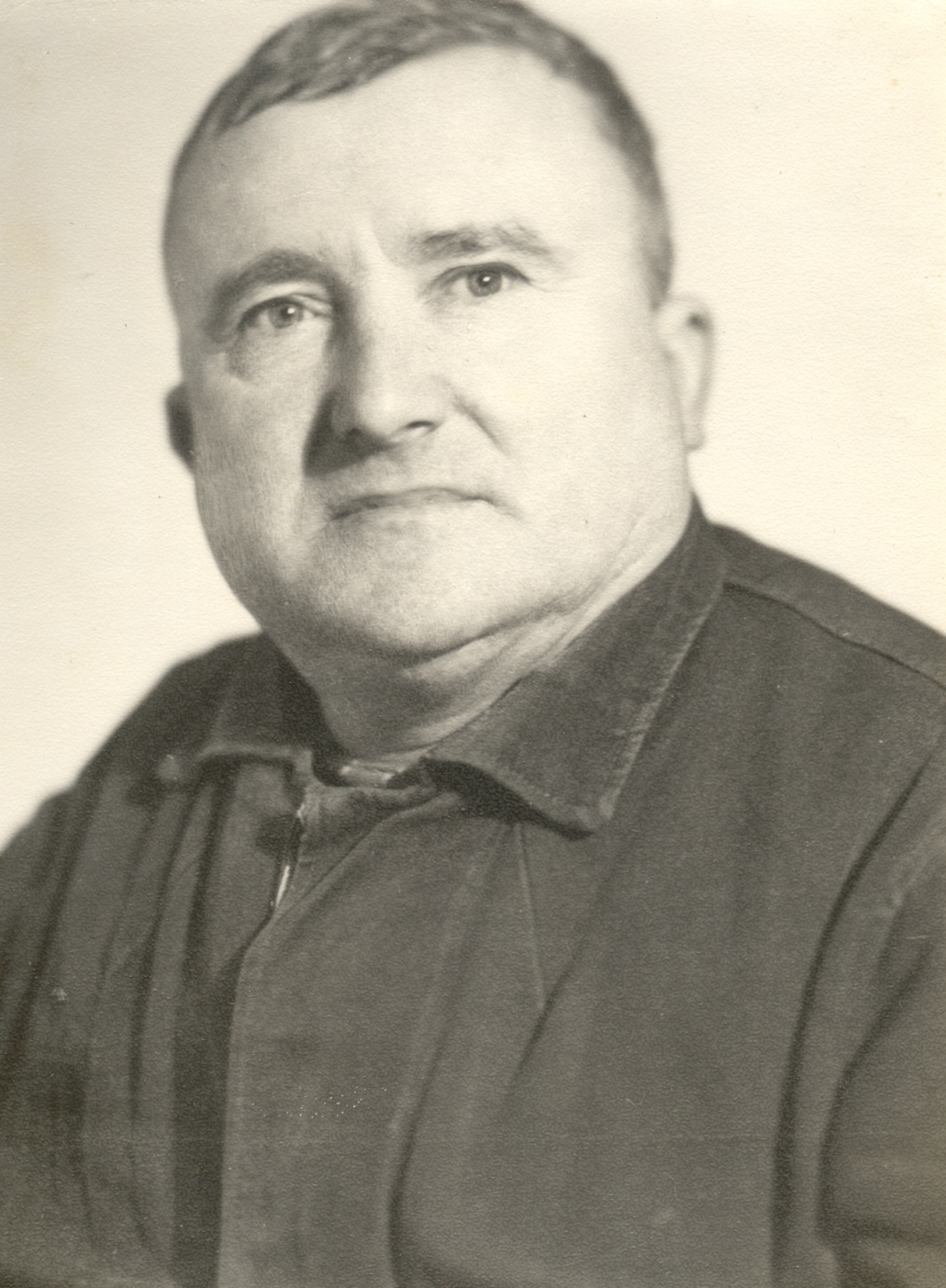 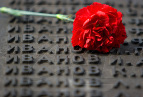 Ходус

                     Семен Григорьевич
 
                             1905-1990гг.
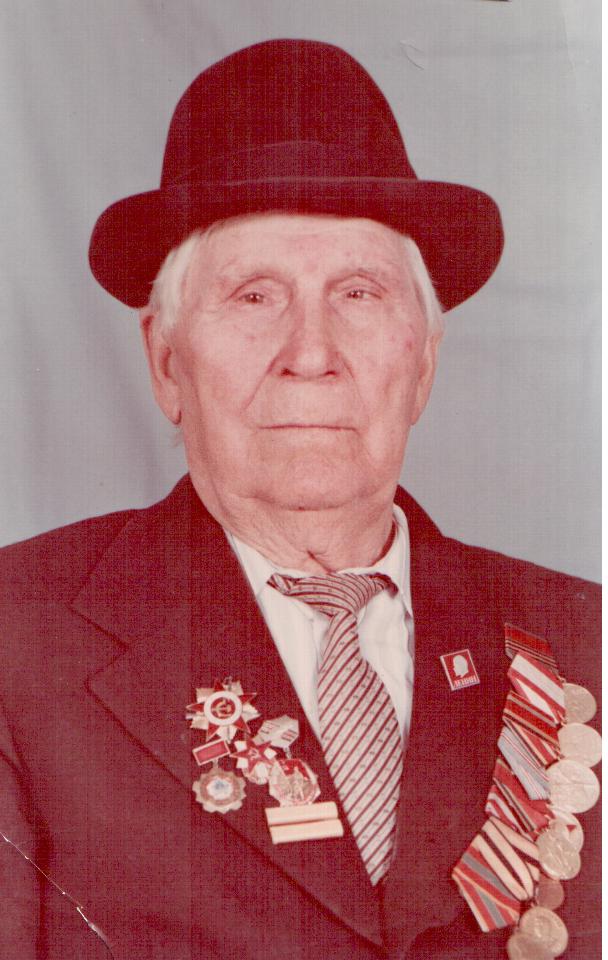 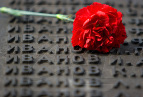 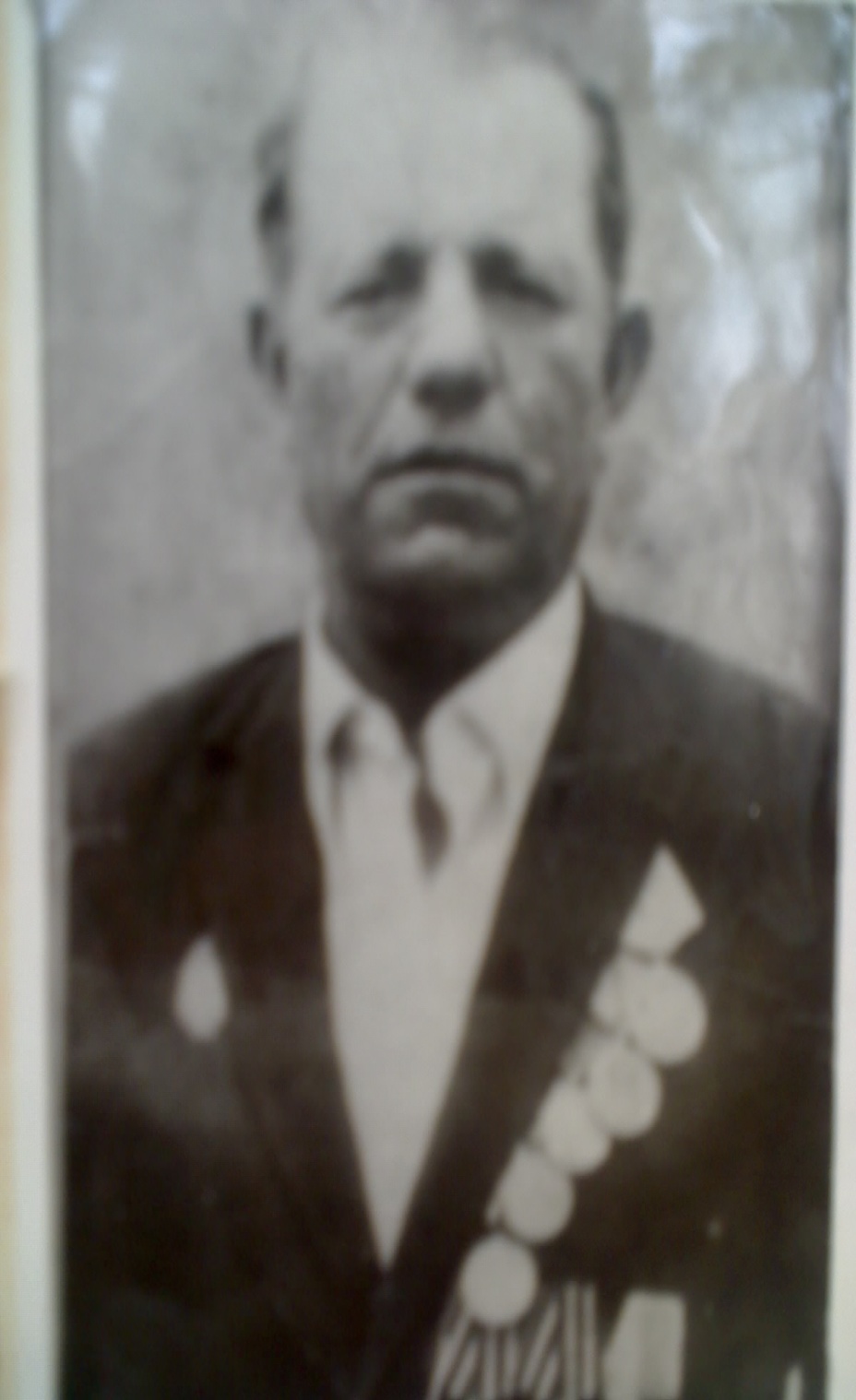 Алферов Иван  Карпович
 1925-1980
Шаров Михаил Никитович 
1924-1998гг.
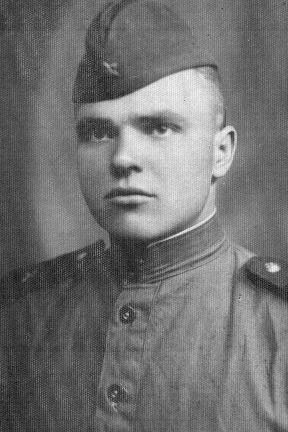 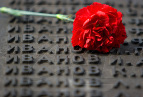 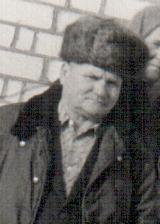 Шаров Иван 
Никитович 
1922-2002гг.
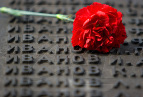 Алексеенко
      Гавриил
 Федорович
 1912-1971
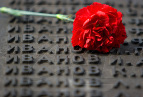 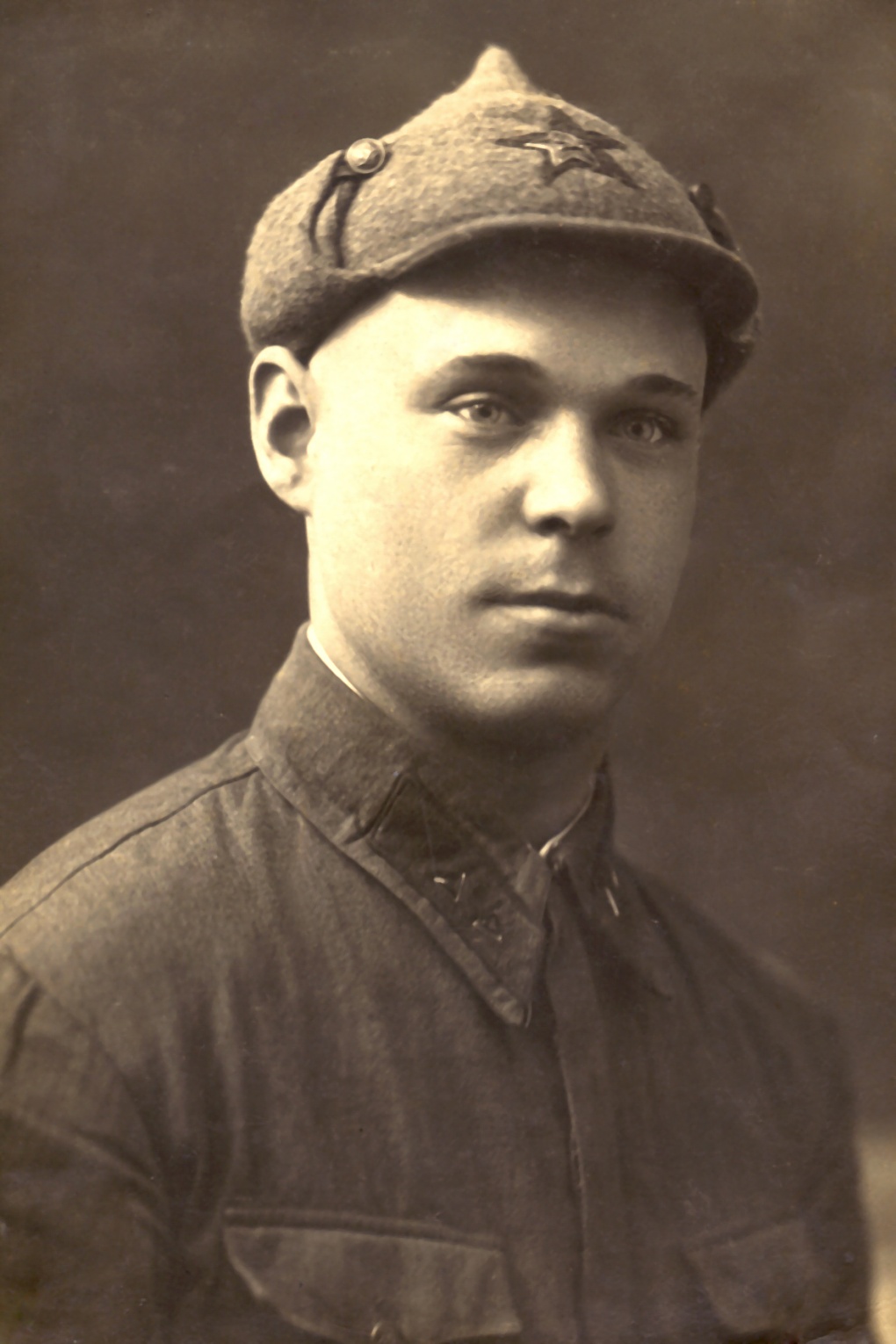 Дзержинский Адам 
Брониславович
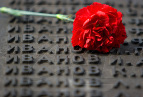 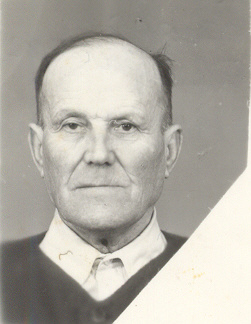 Меджуненко Федор Дмитриевич  
1904-1993 гг.
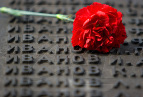 Все,что осталось от узников Освенцима…
Руины Сталинграда…
Победа !
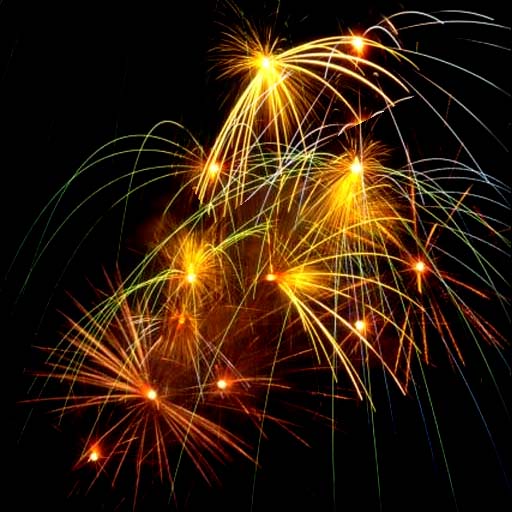 С Днем Победы!
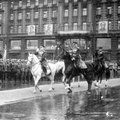 Маршал Жуков на коне открывает парад Победы
На красной площади  парад Победы
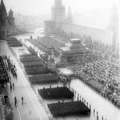 Танки на параде победы в Москве
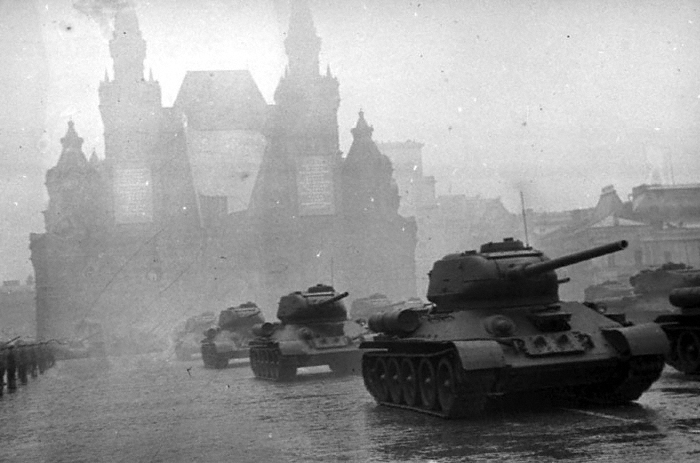 У подножия мавзолея…
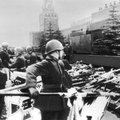 И кто-то пел,

И кто-то плакал,

И кто-то спал в 

     земле сырой…
Девятый день  большого мая
уже вступал в  свои права…
Ученики с. Николина Балка 1945 год
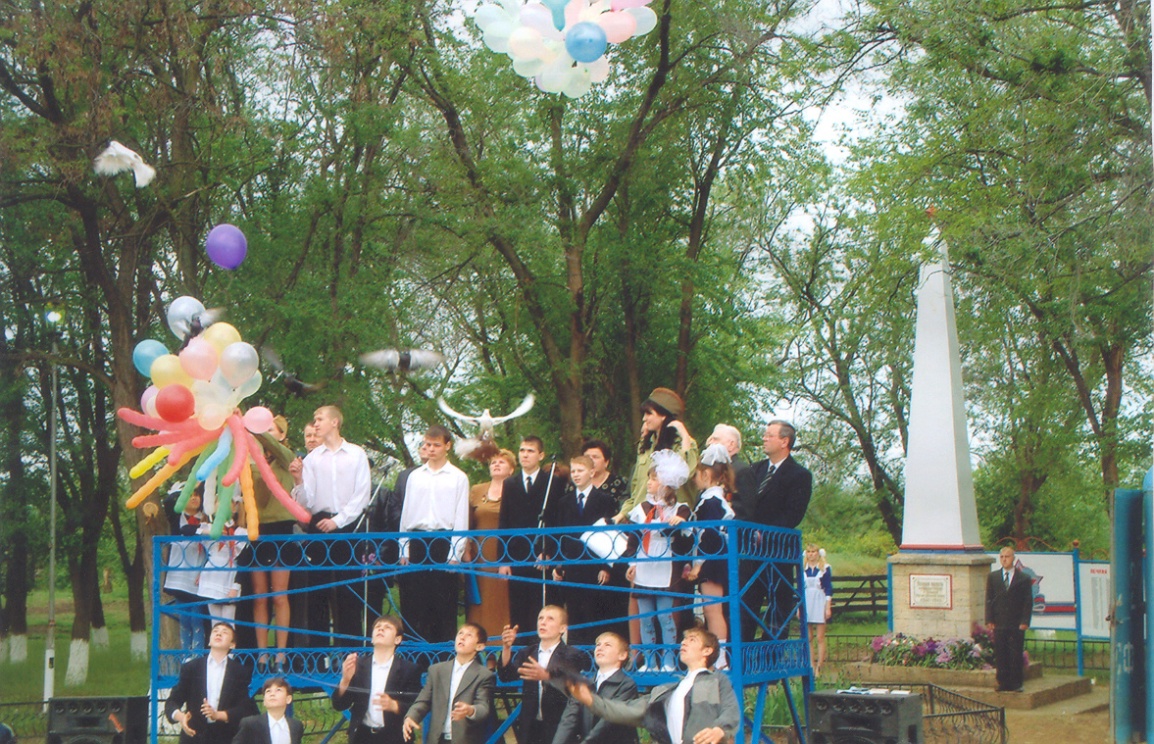 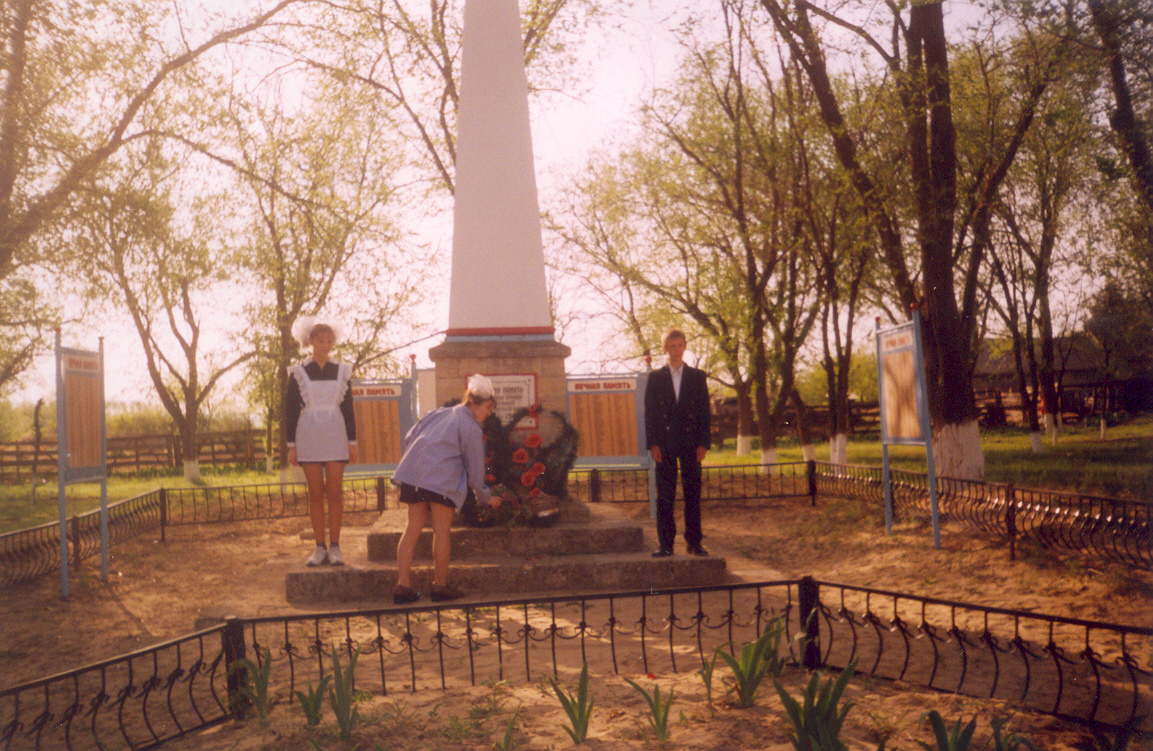 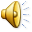